projekt GML Brno Docens
DUM č. 6 v sadě
37. Bi-2 Cytologie, molekulární biologie a genetika
Autor: Martin Krejčí

Datum: 30. 6. 2014

Ročník: 6. ročník šestiletého studia, 8. ročník osmiletého studia, 4. ročník čtyřletého studia

Anotace DUM: Exprese genetické informace, biosyntéza RNA - mechanismus průběhu transkripce, enzymatická výbava transkripce.
Materiály jsou určeny pro bezplatné používání pro potřeby výuky a vzdělávání na všech typech škol a školských zařízení. Jakékoliv další využití podléhá autorskému zákonu.
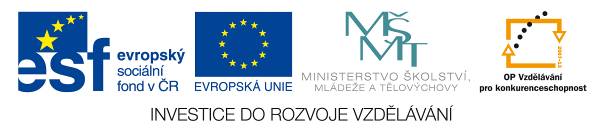 transkripce
Přepis dsDNA do struktury RNA
Centrální dogma molekulární biologie
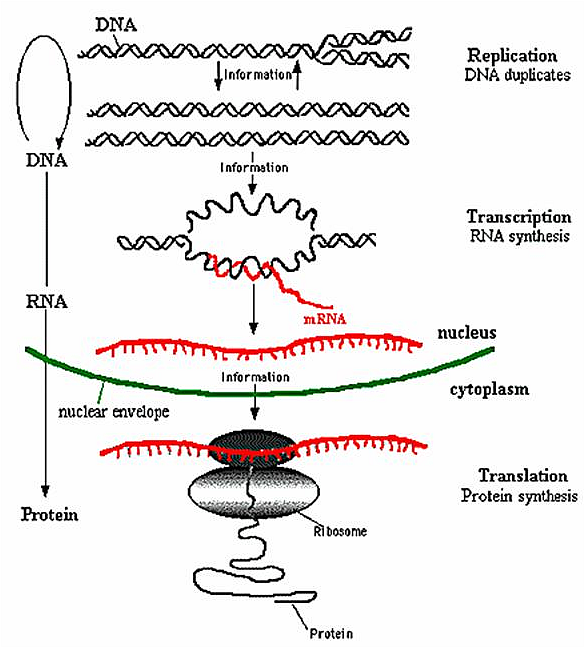 Exprese genetické informace:
Transkripce: přepis genetické informace z molekuly DNA do RNA
Translace: překlad genetické informace z mRNA do proteinu. Průběh podle genetického kódu.
Centrální dogma molekulární biologie
Vzácnější způsoby přenosu genetické informace:
Reverzní transkripce:retroviry (např. virus HIV)dokáží svou RNA přepsatdo dsDNA a začlenit ji dogenomu hostitele.
Enzym umožňující takovýpřenos genetickéinformace se nazýváreverzní transkriptáza.
Přepis RNA–RNA: některéRNA-viry přepisují svou RNA do další RNA  pomnožení v buňce.
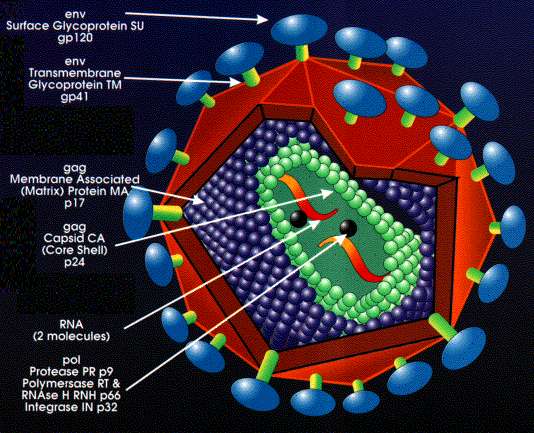 http://www.yale.edu/bio243/HIV/hivstructure2.gif
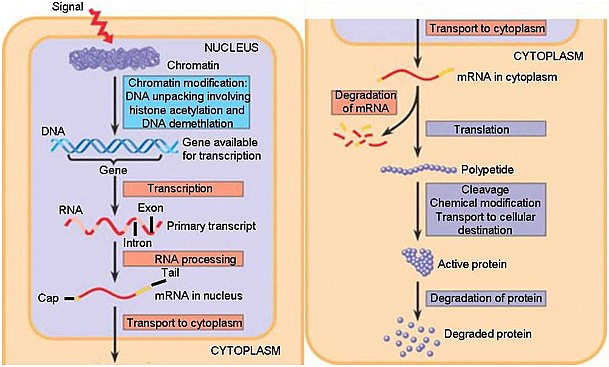 Princip toku genetické informace
Uložena primárně v sekvenci deoxyribonukleotidů jaderné dsDNA (double-strand DNA).
Tato sekvence je přepisována do struktury, tedy sekvence, ribonukleotidů mRNA (messenger RNA), která slouží jako templát (matrice) pro proces proteosyntézy (syntézy proteinů) kódovaných proteinů.
Sekundárními nositeli genetické informace jsou semiautonomní organely – mitochondrie, chloroplasty, u prokaryot jsou takovými  DNA i plazmidy.
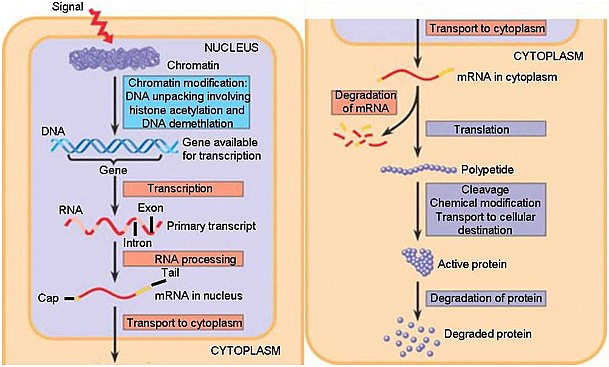 http://sagan.blog.cz/0807/puvod-zivota-2-3
PODSTATA TRANSKRIPCE
Transkripce:
Syntéza nového, komplementárníhovlákna mRNA, podle DNA templátu(kopírování genetické informace zdsDNA).
Syntézu nového vlákna RNAkatalyzuje RNA polymeráza.
Při transkripci funguje jedno vláknodsDNA jako matrice (templát) –(templátové vlákno),druhé vláknodsDNA seoznačuje jakokódující vlákno.
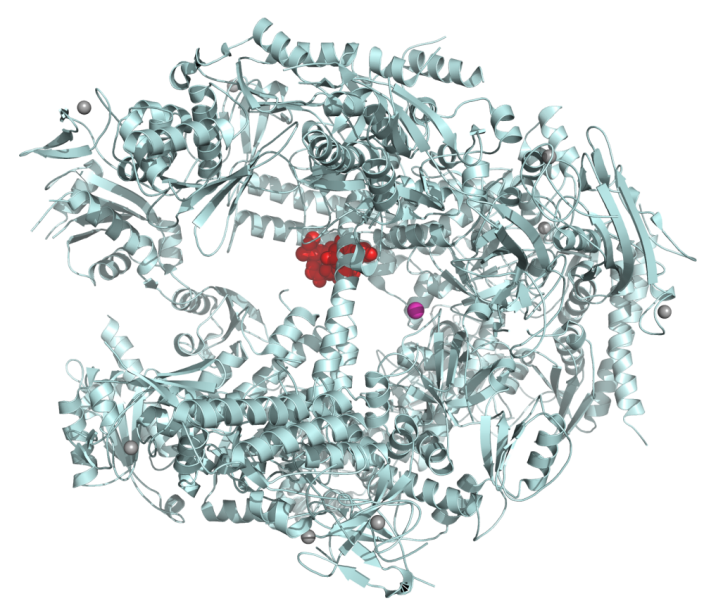 http://cs.wikipedia.org/wiki/RNA_polymer%C3%A1za_II#mediaviewer/Soubor:Alpha-Amanitin%E2%80%93RNA_polymerase_II_complex_1K83.png
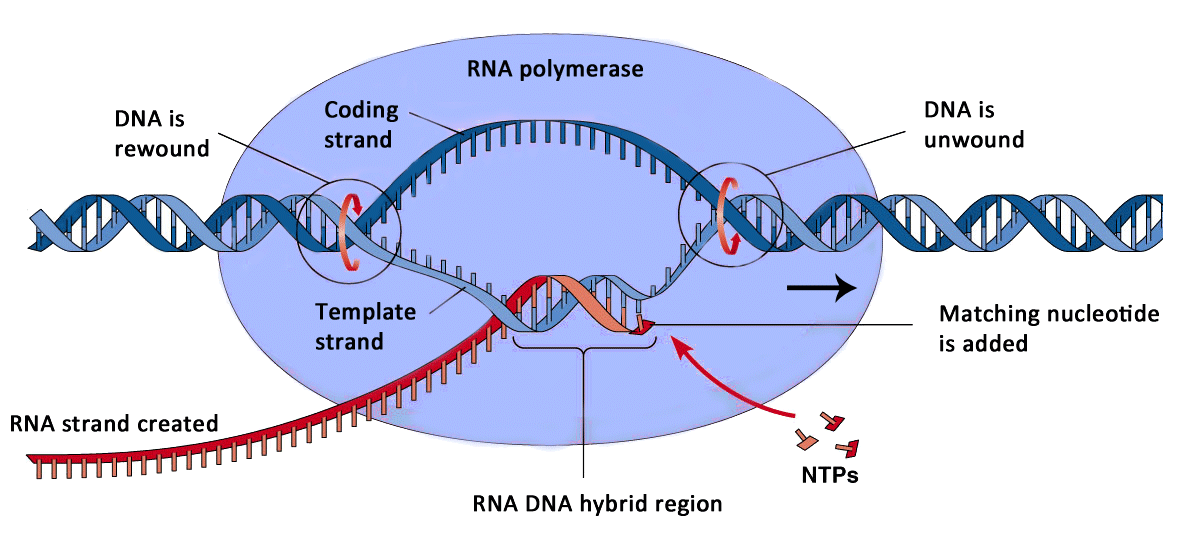 http://understandingwilliamssyndrome.blogspot.cz/2014_02_01_archive.html
EXPRESE GENETICKÉ INFORMACE
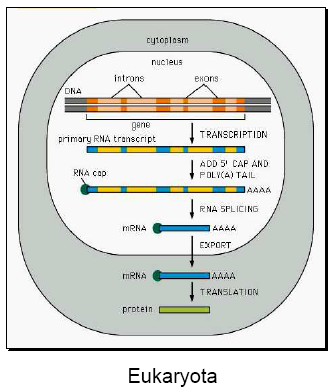 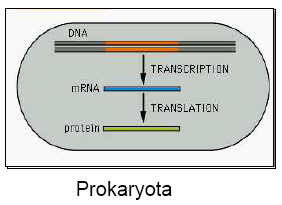 introny – nekódují oblasti DNA
exony – kódující oblasti DNA
http://highered.mcgraw-hill.com/sites/dl/free/0072437316/120077/bio25.swf
Transkripce u prokaryot
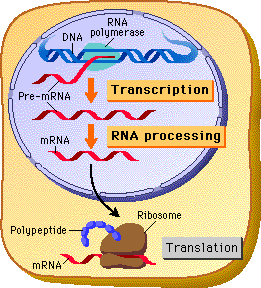 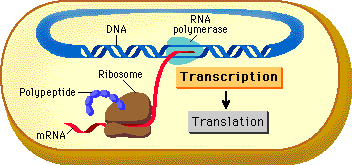 http://www.phschool.com/science/biology_place/
biocoach/images/transcription/proovrvw.gif
V prokaryontní buňce jsou procesy transkripce a translace  spojeny  překlad začíná v okamžiku, kdy mRNA je stále syntetizována.
V eukaryontní buňce k transkripci dochází v jádře, a finální překlad probíhá v cytoplazmě nebo přesněji na ribozómech.
Produkty transkripce
hnRNA – heterogenní jaerná RNA:prekurzorová mRNA (pre-mRNA) vznikající v jádře transkripcí strukturních genů. Postranskripční úpravou vzniká mRNA (messenger RNA).
Pre-rRNA – prekurzorová ribozomová RNA:vzniká v jádře transkripcí genů rRNA.Postranskripční úpravou vzniká rRNA (ribozomová RNA).
Pre-tRNA - prekurzorová transferová RNA:vzniká v jádře transkripcí genů tRNA.Postranskripční úpravou vznikají různé druhy tRNA (transferová RNA).
Malé RNA (snRNA – malá jaderná RNA, snoRNA – malá jadérková RNA, scRNA – malá cytoplazmatická RNA)nízkomolekulární druhy RNA (80 – 300 nukleotidů).
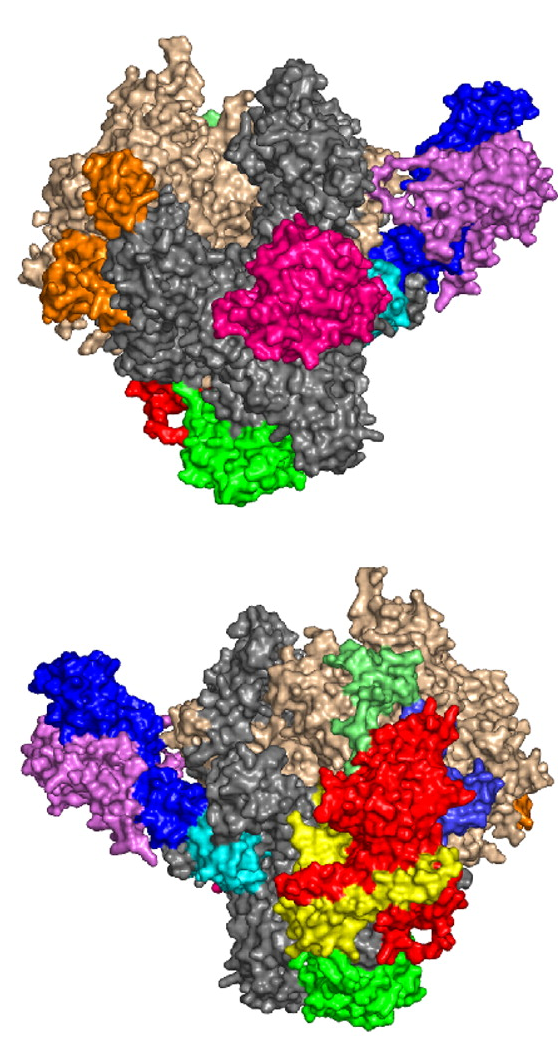 transkripČNÍ Enzymy
U eukaryot tři typy RNA-polymeráz,všechny jsou složené z mnohapodjednotek (např. RNAP II – 12)
RNA polymeráza I - katalyzuje syntézupre-rRNA. Nachází se v jadérku.
RNA polymeráza II - katalyzuje syntézuhnRNA překládanou do proteinůa některé malé snRNA přítomnév spliceozomech – řízení sestřihu(splicingu) hnRNA.
RNA polymeráza III - katalyzuje syntézupre-tRNA, 5S-rRNA a některé maléstrukturní RNA.
Prokaryota mají pouze jednu RNA polymerázu.
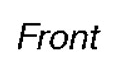 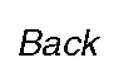 http://www.pnas.org/content/106/23/9185/F1.large.jpg
Transkripční faktory
Regulační proteiny vázající se na regulační oblasti promotoru nebo zesilovače transkripce  navozují zahájení procesu transkripce.
Obecné transkripční faktory:
Výskyt ve všech eukaryontních buňkách.
Obsahují je tzv. provozní geny – vyjadřovány ve všech buňkách, zajišťují základní funkce.
Navozují bazální transkripci.
Speciální transkripční faktory:
U genů v určitých tkáních.
Zvyšují účinnost transkripce nad bazální hladinu.
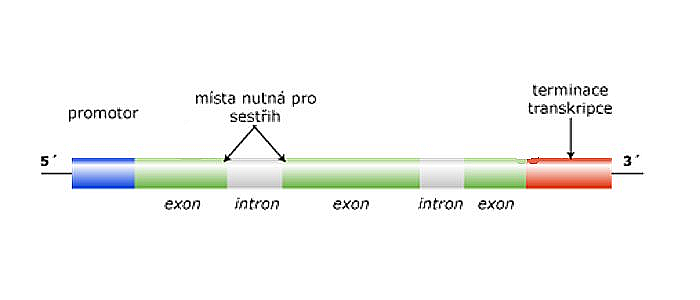 http://user.mendelu.cz/
urban/vsg2/mutace6/
mut_mimo.gif
Transkripce katalyzovaná rnap II
Promotor RNAP II.:- Obsahuje krátké sekvence 	deoxyribonukleotidů důležité pro jeho funkci.- Nazývají se ELEMENTY PROMOTORU
TATA – box	TATAAAA	34-26 od startovacího nukleotidu
CAAT – box	GGCCAATCT	80-75 od startovacího nukleotidu
GC – box	GGGCGG	90 od startovacího nukleotidu
Oktamer	ATTTGCAT	100 od startovacího nukleotidu
Promotory pro RNAP I. – III.
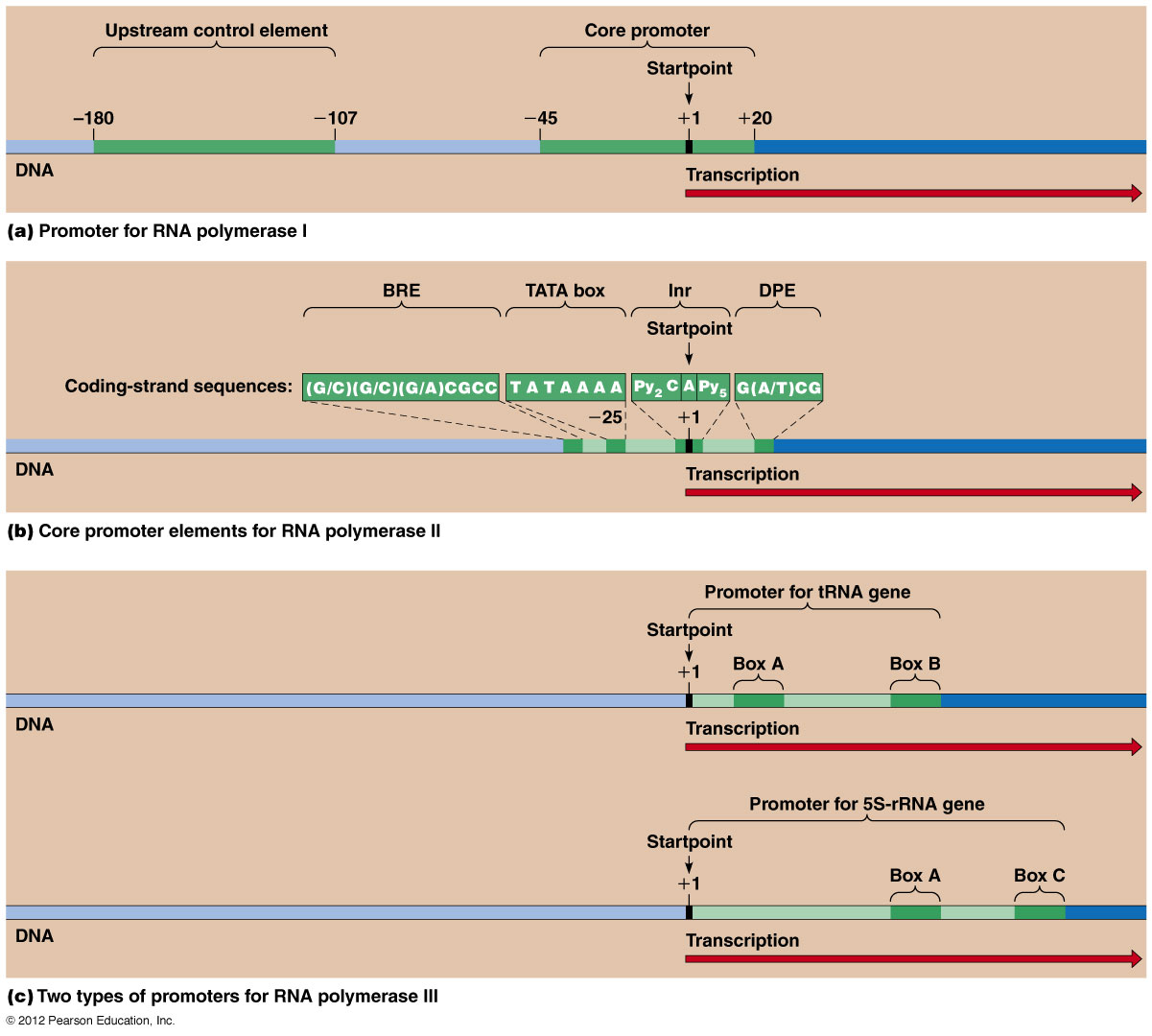 http://www.mun.ca/biology/desmid/brian/BIOL2060/BIOL2060-21/21_11.jpg
Struktura genu
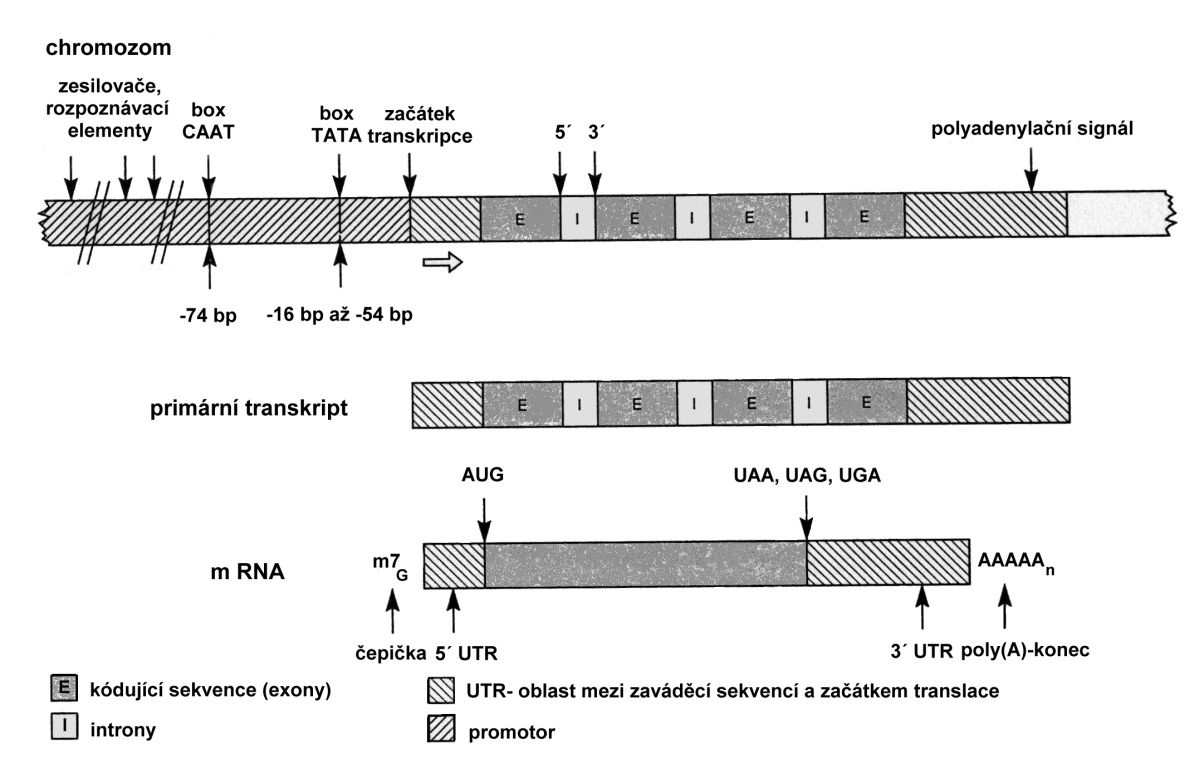 http://is.muni.cz/do/rect/el/estud/prif/js13/genetika/web/pics/obr01-01_full.jpg
Průběh transkripce
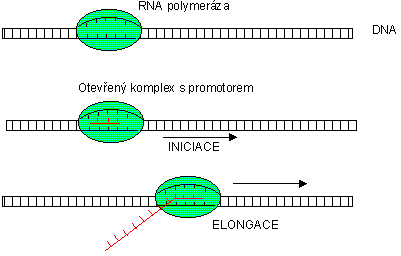 Fáze transkripce:
INICIACE
ELONGACE
TERMINACE
Při iniciaci se vytvářína promotorovémelementu (např. TATA – box) aktivní iniciační komplex RNAP II. a transkripčních faktorů.
Ten je schopný za přítomnosti ribonukleotidů zahájit transkripci.
Komplex je aktivován k spuštění transkripce molekulami ATP, které dodávají potřebnou energii a indukují „otevření aktivovaného iniciačního komplexu.
http://orion.chemi.muni.cz/
zakladni_pojmy_z_biochemie/page0274.htm
Iniciace transkripce
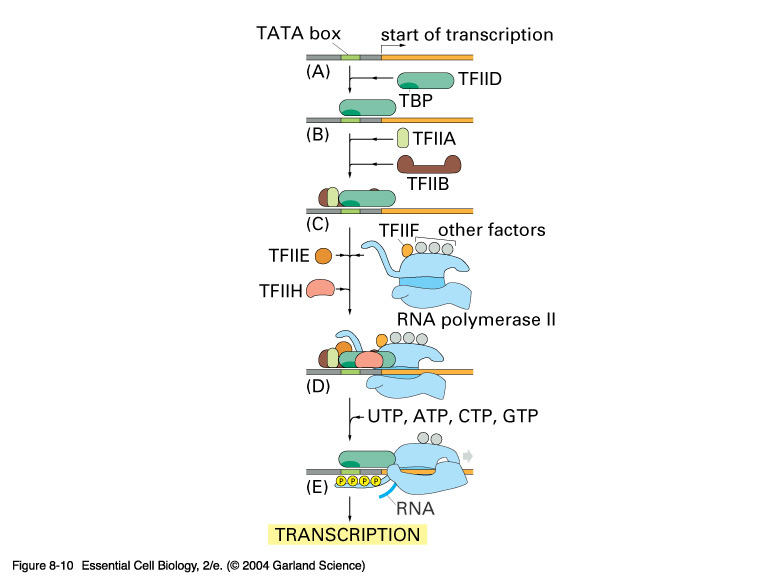 iniciační komplex uzavřený – komplex tvořený obecnými transkripčními faktory TFIID, TFIIB, TFIIF, TFIIE, RNA-polymerázou II a úsekem DNA v oblasti Hognessova (TATA) boxu a promotoru. Inaktivní i. k. u. je aktivován k transkripci navázáním transkripčního faktoru TFIIH, tím přechází v iniciační komplex aktivní otevřený.
http://www.accessexcellence.org/RC/VL/GG/ecb/ecb_images/08_10_transcription_factors.jpg
fáze transkripce
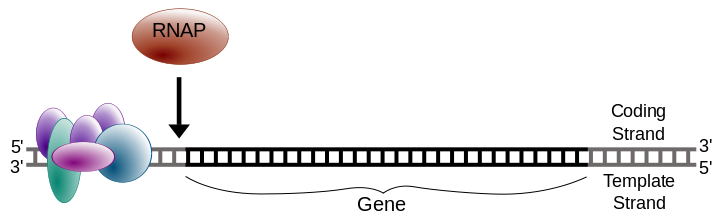 INICIACE
ELONGACE
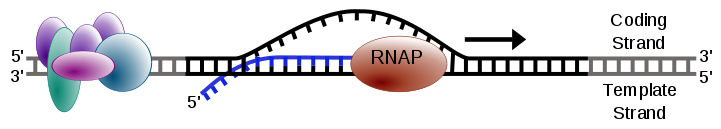 TERMINACEACE
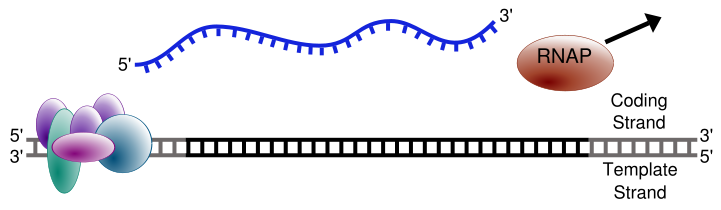 http://www.wikiskripta.eu/index.php/Transkripce
ELONGACE TRANSKRIPCE
Za startovacím nukleotidem pokračuje syntéza RNA řetězce.
RNA polymeráza II. se pohybuje po negativním vláknu DNA rychlostí asi 60 nukleotidů/s ve směru od 3´konce k jeho 5´konci.
Přechodný hybrid DNA-RNA je dlouhý 10 až 12 bp. Syntéza RNA probíhá ve směru 5´ 3´ a také je tak prodlužována.
Přepsaný úsek DNA se opět svinuje do dvoušroubovice.
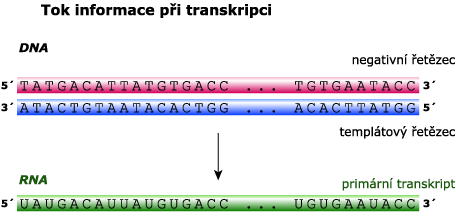 http://user.mendelu.cz/urban/vsg2/expres4/tra_tok.gif
ELONGACE TRANSKRIPCE
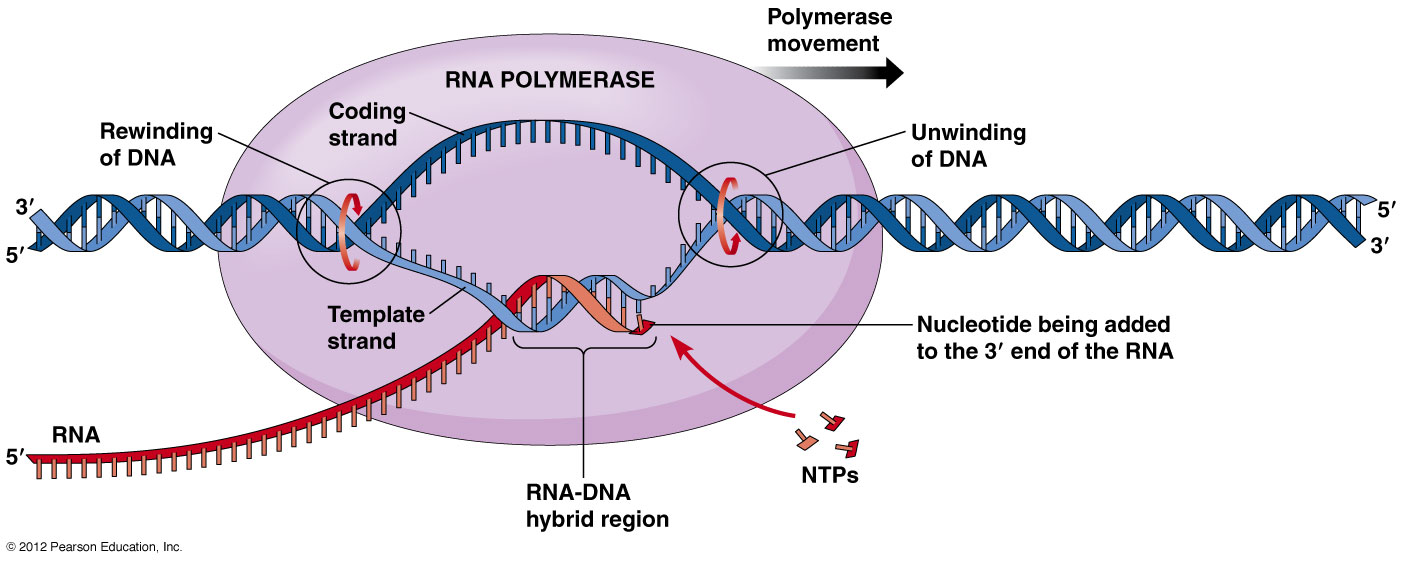 http://www.mun.ca/biology/desmid/brian/BIOL2060/BIOL2060-21/21_09.jpg
Terminace transkripce
Konec transkripce je signalizován sekvencí deoxyribonukleotidů – AATAAA (polyadenylační signál).
O 10 – 30 deoxyribonukleotidů dále se bude hnRNA uvolňovat z dsDNA.
Uvolněný 3´-konec je potom polyadenylovánza katalýzypoly(A)-polyme-rázy(viz. Posttranskripčníúpravy).
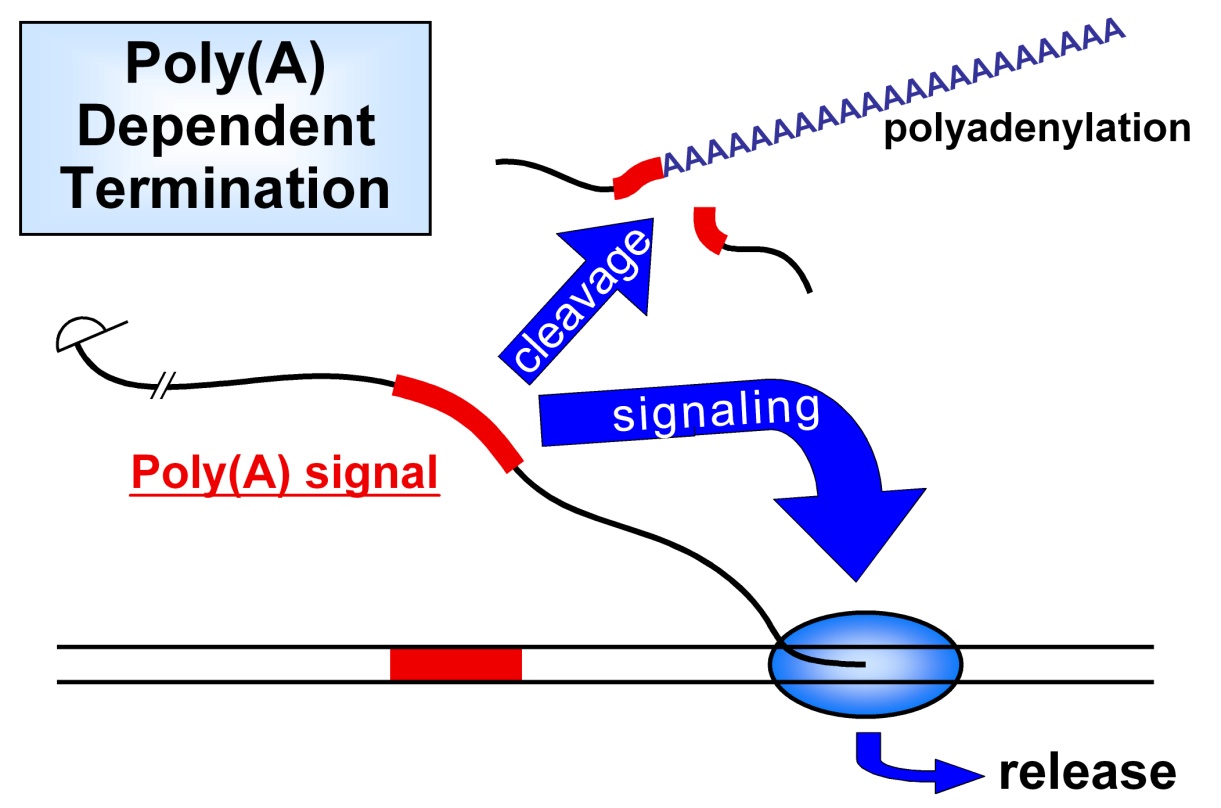 http://www.biochemistry.ucla.edu/biochem/Faculty/Martinson/images/Terminationcropped.jpg
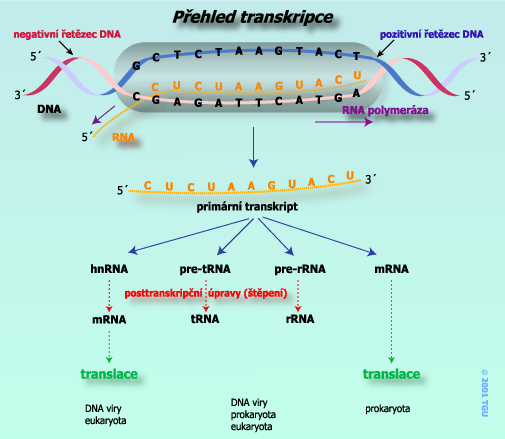 http://user.mendelu.cz/urban/vsg1/molekul/mol_transkripce1.html
Transkripce u prokaryot
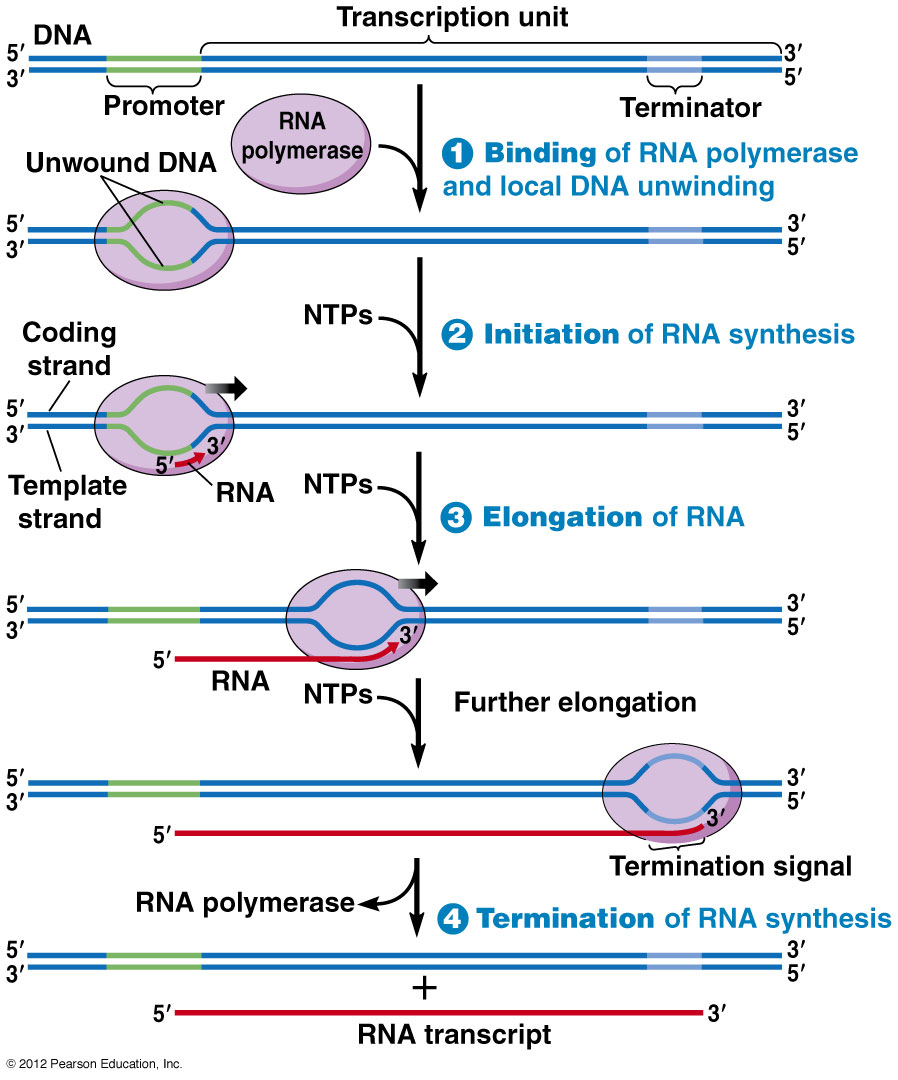 http://www.mun.ca/biology/desmid/brian/
BIOL2060/BIOL2060-21/21_07.jpg